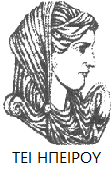 Ελληνική Δημοκρατία
Τεχνολογικό Εκπαιδευτικό Ίδρυμα Ηπείρου
Αρχιτεκτονική υπολογιστών
Ενότητα 4 : Ενδιάμεση Μνήμη (Cache Memory)

Φώτης Βαρζιώτης
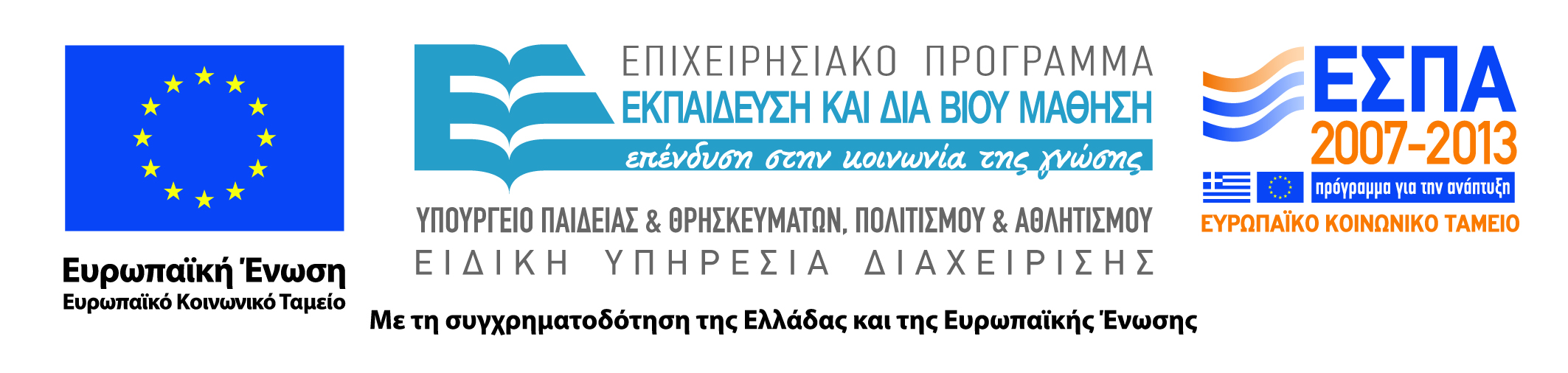 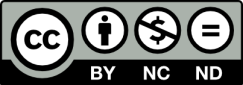 Ανοιχτά Ακαδημαϊκά Μαθήματα στο ΤΕΙ Ηπείρου
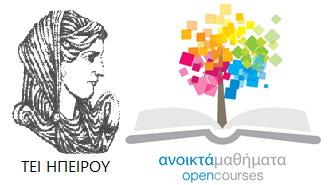 Τμήμα Μηχανικών Πληροφορικής Τ.Ε
Αρχιτεκτονική υπολογιστών 
Ενότητα 4 : Ενδιάμεση Μνήμη (Cache Memory)

Φώτης Βαρζιώτης
Καθηγητής Εφαρμογών
Άρτα, 2015
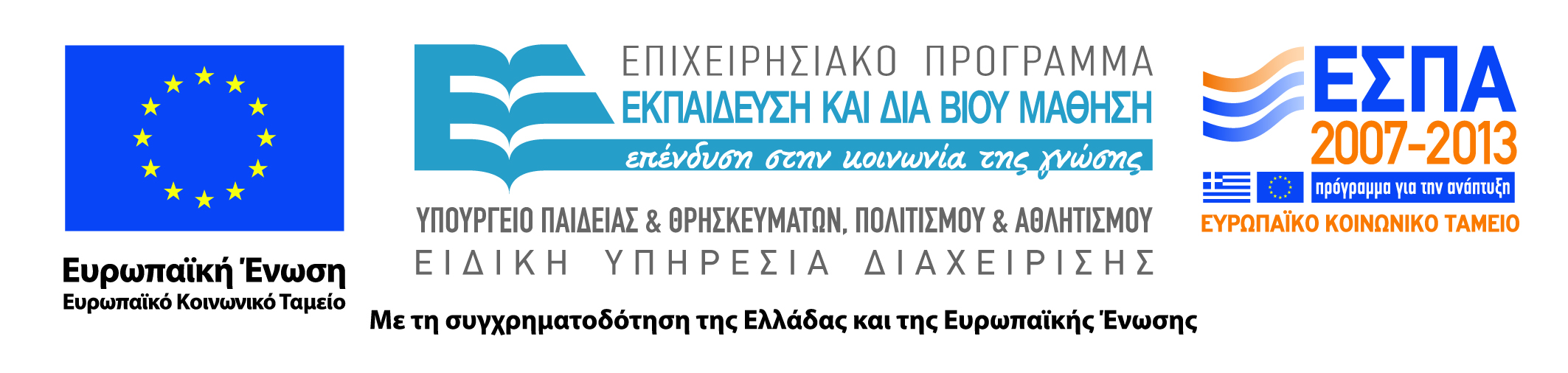 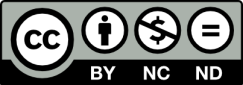 Άδειες Χρήσης
Το παρόν εκπαιδευτικό υλικό υπόκειται σε άδειες χρήσης Creative Commons. 
Για εκπαιδευτικό υλικό, όπως εικόνες, που υπόκειται σε άλλου τύπου άδειας χρήσης, η άδεια χρήσης αναφέρεται ρητώς.
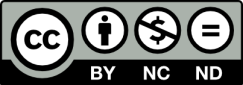 3
Χρηματοδότηση
Το έργο υλοποιείται στο πλαίσιο του Επιχειρησιακού Προγράμματος «Εκπαίδευση και Δια Βίου Μάθηση» και συγχρηματοδοτείται από την Ευρωπαϊκή Ένωση (Ευρωπαϊκό Κοινωνικό Ταμείο) και από εθνικούς πόρους.
Το έργο «Ανοικτά Ακαδημαϊκά Μαθήματα στο TEI Ηπείρου» έχει χρηματοδοτήσει μόνο τη αναδιαμόρφωση του εκπαιδευτικού υλικού.
Το παρόν εκπαιδευτικό υλικό έχει αναπτυχθεί στα πλαίσια του εκπαιδευτικού έργου του διδάσκοντα.
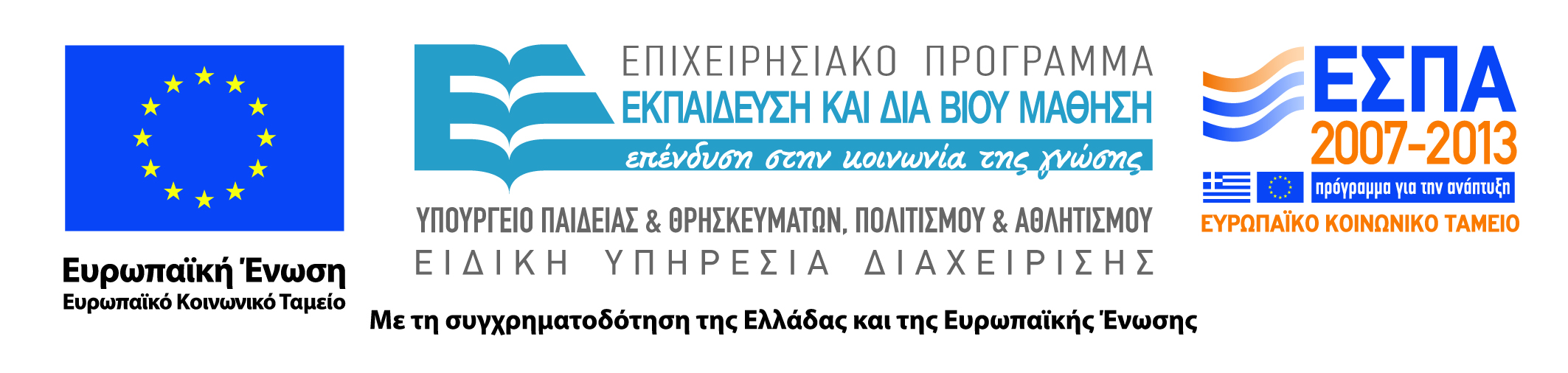 Χαρακτηριστικά
Θέση
Χωρητικότητα
Μονάδα Μεταφοράς Πληροφορίας
Μέθοδος Προσπέλασης
Απόδοση
Φυσικός Τύπος
Φυσικά Χαρακτηριστικά
Οργάνωση
5
Θέση
Επεξεργαστής - CPU
Εσωτερική
Εξωτερική
6
Χωρητικότητα
Μέγεθος Λέξης
Η φυσική μονάδα οργάνωσης
Αριθμός των Λέξεων
Ή των Bytes
7
Μονάδα Μεταφοράς Πληροφορίας1/2
Εσωτερική
Ίση με τον αριθμό των γραμμών (εύρος) του διαύλου δεδομένων
Εξωτερική
Συνήθως ένα τμήμα (block) είναι μεγαλύτερο του μήκους λέξης
8
Μονάδα Μεταφοράς Πληροφορίας2/2
Διευθυνσιοδοτούμενη Μονάδα
Η μικρότερη θέση που μπορεί να διευθυνσιοδοτηθεί μοναδικά
Η λέξη εσωτερικά
Το Cluster σε δίσκους
9
Μέθοδοι Πρόσβασης1/4
Ακολουθιακή Πρόσβαση
Ξεκίνα από την αρχή και διάβασε με την σειρά
Ο χρόνος πρόσβασης εξαρτάται από την θέση των δεδομένων και την πρότερη θέση προσπέλασης
π.χ. Δισκέτα
10
Μέθοδοι Πρόσβασης2/4
Απευθείας Προσπέλαση
Κάθε τμήμα έχει ξεχωριστή διεύθυνση
Η πρόσβαση λαμβάνει χώρα με άμεση προσπέλαση σε κοντινό σημείο και μετά με ακολουθιακή έρευνα
Ο χρόνος πρόσβασης εξαρτάται από την θέση των δεδομένων και την πρότερη θέση προσπέλασης
e.g. Σκληρός Δίσκος
11
Μέθοδοι Πρόσβασης3/4
Τυχαία Προσπέλαση
Κάθε διευθυνσιοδοτούμενη θέση στη μνήμη έχει ένα μοναδικό φυσικό κυκλωματικό μηχανισμό διευθυνσιοδότησης
Ο χρόνος προσπέλασης είναι ανεξάρτητος από την ακολουθία των προηγούμενων προσπελάσεων στη μνήμη και είναι σταθερός
π.χ. RAM
12
Μέθοδοι Πρόσβασης4/4
Συσχετιστική Προσπέλαση
Σύγκριση των επιθυμητών θέσεων bit μέσα σε μια λέξη για να εντοπίσουμε ένα συγκεκριμένο «ταίριασμα», ταυτόχρονα σε όλες τις λέξεις
Ο χρόνος προσπέλασης είναι ανεξάρτητος από την ακολουθία των προηγούμενων προσπελάσεων στη μνήμη και είναι σταθερός
π.χ. cache
13
Η ιεραρχία της μνήμης
Καταχωρητές 
Εντός του επεξεργαστή
Εσωτερική ή Κύρια Μνήμη
Μπορεί να περιλαμβάνει ένα ή περισσότερα επίπεδα ενδιάμεσης μνήμης - cache
“RAM”
Εξωτερική Μνήμη
Μέσα Αποθήκευσης
14
Η ιεραρχία μνήμης - Διάγραμμα
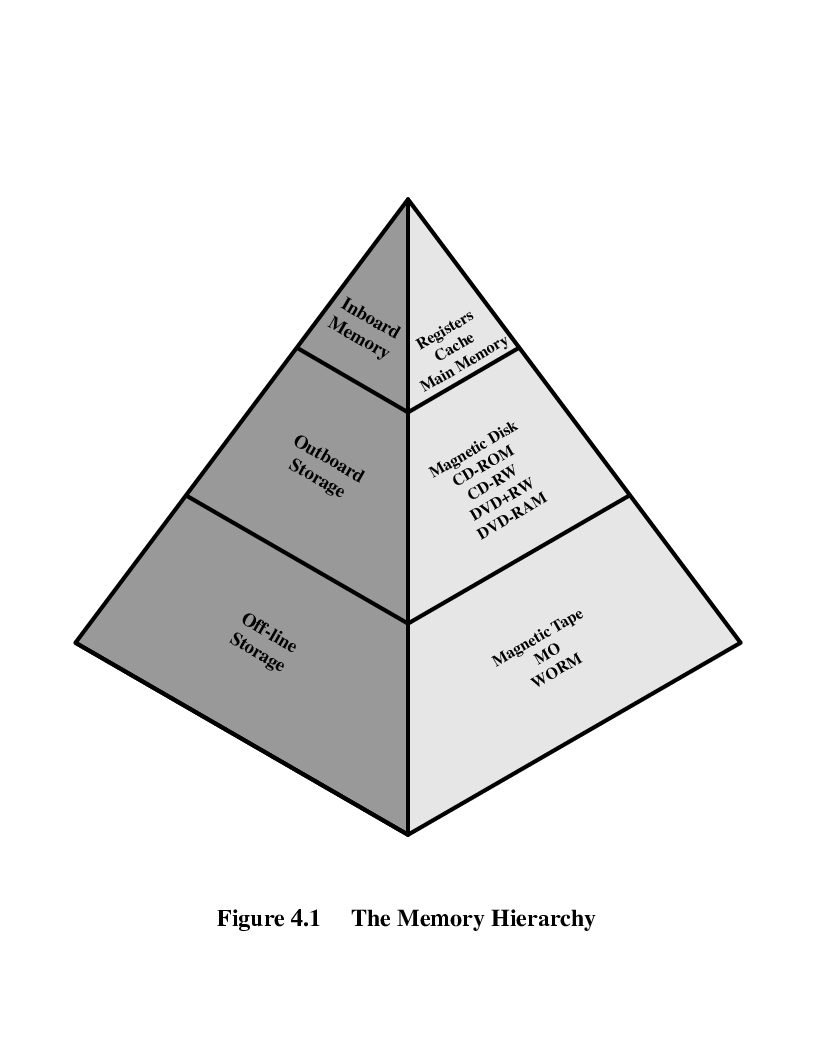 15
Απόδοση
Χρόνος Προσπέλασης – Λανθάνουσα περίοδος
Ο χρόνος από τη στιγμή που τροφοδοτείται μια διεύθυνση στη μνήμη μέχρι τη στιγμή που τα απαιτούμενα δεδομένα θα έχουν αποθηκευτεί ή θα είναι διαθέσιμα προς χρήση
Χρόνος Κύκλου Μνήμης
Απαιτείται χρόνος επαναφοράς σε κατάσταση ετοιμότητας πριν την επόμενη προσπέλαση
Χρόνος Κύκλου = Χρόνος Προσπέλασης + Χρόνος Επαναφοράς
Ταχύτητα Μεταφοράς Πληροφορίας
Ρυθμός μεταφοράς δεδομένων
16
Φυσικοί Τύποι
Ημιαγωγοί
RAM
Μαγνητικοί
Σκληρός δίσκος & Δισκέτες
Οπτικοί
CD & DVD
Άλλοι
Bubble, Hologram
17
Φυσικά Χαρακτηριστικά
Φθορά
Πτητική ή μη
Κατανάλωση Ισχύος
18
Οργάνωση
Φυσική διάταξη των bit για τον σχηματισμό λέξεων
Δεν είναι πάντα προφανής
π.χ. interleaved
19
Σχεδιαστικοί περιορισμοί
Πόση;
Χωρητικότητα
Πόσο γρήγορη;
Ο χρόνος είναι χρήμα..
Πόσο ακριβή;
20
Σειρά Ιεραρχίας
Καταχωρητές
L1 Cache
L2 Cache
Κύρια Μνήμη
Cache Δίσκου
Δίσκος
Οπτικό μέσο
Μαγνητικό μέσο
21
Θέλουμε Ταχύτητα?
Είναι δυνατό να κατασκευάσουμε υπολογιστή που θα χρησιμοποιεί μόνο SRAM 
Θα είναι πραγματικά γρήγορος
Δεν θα χρειαζόμαστε cache 
Cache στη θέση της Cache?
Θα ήταν πραγματικά πανάκριβος!!!!
22
Η αρχή της Τοπικότητας της Αναζήτησης
Κατά τη πορεία εκτέλεσης ενός προγράμματος, οι αναφορές στη μνήμη, τείνουν να ομαδοποιούνται 
π.χ. loops
23
Ενδιάμεση μνήμη - Cache
Γρήγορη μνήμη μικρής χωρητικότητας
Τοποθετείται μεταξύ της Κύριας Μνήμης και του Επεξεργαστή
Σήμερα μπορεί να είναι μέρος του chip του επεξεργαστή
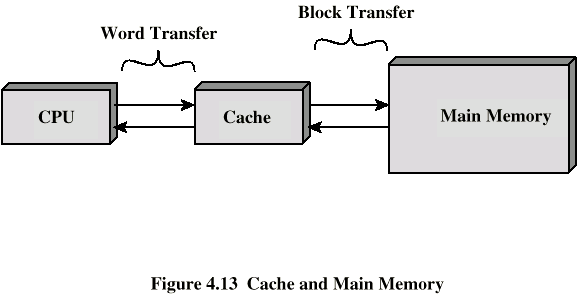 24
Η λειτουργία της Cache – Γενικά
Η CPU στέλνει αίτημα για μεταφορά δεδομένων από μια θέση μνήμης
Γίνεται έλεγχος στην cache για τα δεδομένα
Αν υπάρχουν, διατίθενται γρήγορα και άμεσα από την cache
Αν δεν υπάρχουν, μεταφέρεται το απαιτούμενο τμήμα της Κ.Μ. στην cache
Στη συνέχεια έχουμε μεταφορά δεδομένων από την cache στην CPU
Η Cache περιλαμβάνει ετικέτες για να αναγνωρίζει ποιο τμήμα της μνήμης βρίσκεται σε ποια γραμμή της cache.
25
Σχεδιασμός Cache
Μέγεθος
Λειτουργία Χαρτογράφησης
Αλγόριθμος Αντικατάστασης
Πολιτική Εγγραφής
Μέγεθος γραμμής
Αριθμός Μνημών Cache
26
Το μέγεθος μετράει..
Κόστος
Κοστίζει η «πλεονάζουσα» cache..
Ταχύτητα
Η «πλεονάζουσα» cache είναι γρηγορότερη (μέχρι ενός σημείου)
Ο έλεγχος της cache για την ύπαρξη των δεδομένων απαιτεί κάποιο χρόνο…
27
Τυπική Οργάνωση Cache
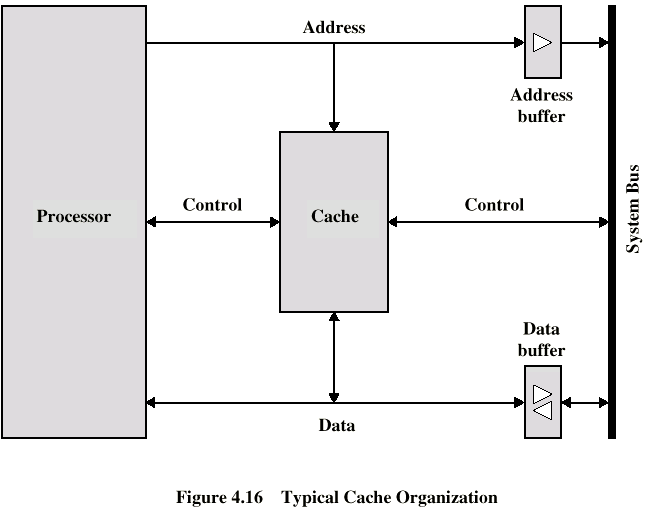 28
Η Λειτουργία Χαρτογράφησης
Cache των 64kByte
Cache block των 4 bytes
άρα η cache αποτελείται 16k (214) γραμμές των 4 bytes
16MBytes Κύρια Μνήμη
24 bit λέξη διεύθυνσης 
(224=16M)
29
Απευθείας Χαρτογράφηση1/2
Κάθε τμήμα (block) της κύριας μνήμης αντιστοιχεί σε μια συγκεκριμένη γραμμή της cache
Άρα, αν ένα τμήμα είναι μέσα στην cache, πρέπει να βρίσκεται σε μια συγκεκριμένη θέση 
Η διεύθυνση διακρίνεται σε δύο μέρη
Τα λιγότερο σημαντικά (LSB) w bits δείχνουν σε μια μοναδική λέξη
30
Απευθείας Χαρτογράφηση2/2
Τα περισσότερο σημαντικά (MSB) s bits δείχνουν ένα μοναδικό τμήμα μνήμης
Τα s MSBs με την σειρά τους διακρίνονται σε ένα πεδίο γραμμών cache r και σε μια ετικέτα που περιλαμβάνει τα s-r MSBs
31
Απευθείας ΧαρτογράφησηΔομή Διεύθυνσης
24 bit Διεύθυνση
2 bit δείκτης λέξης(4 byte block)
22 bit δείκτης block
8 bit ετικέτα (=22-14)
14 bit γραμμή
Δεν υπάρχουν δύο Block στην ίδια γραμμή με την ίδια ετικέτα
Έλεγχος περιεχομένων Cache με εύρεση γραμμής και έλεγχο ετικέτας
32
Απευθείας Χαρτογράφηση Πίνακας γραμμών Cache
Cache line		Main Memory blocks held
0				0, m, 2m, 3m…2s-m
1				1,m+1, 2m+1…2s-m+1
    ….
m-1			m-1, 2m-1,3m-1…2s-1
33
Απευθείας Χαρτογράφηση - Οργάνωση Cache
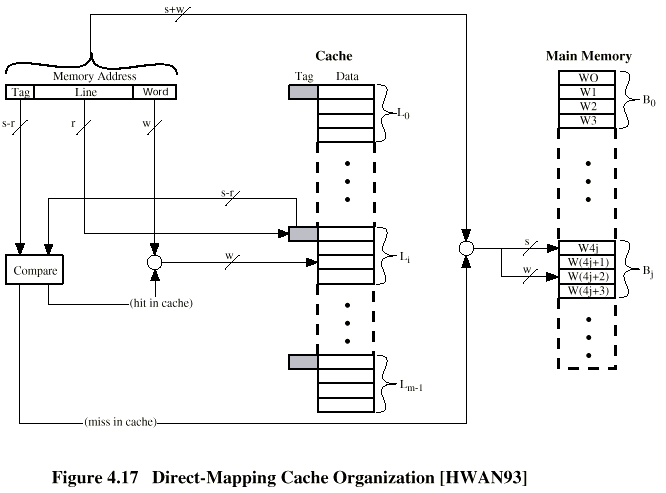 34
Απευθείας Χαρτογράφηση - Παράδειγμα
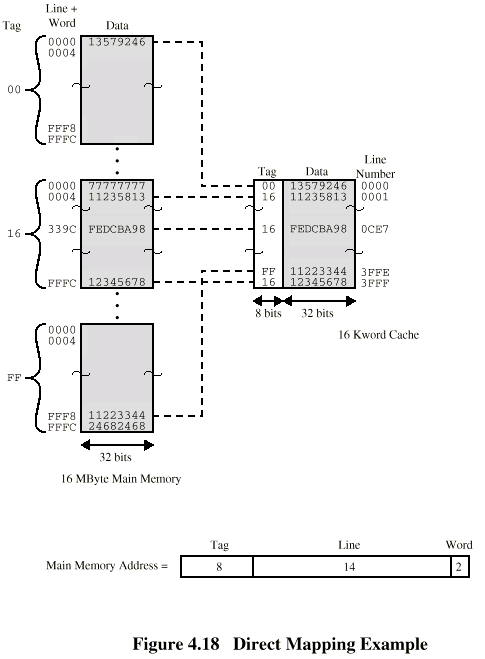 35
Απευθείας Χαρτογράφηση - Συνολικά
Μήκος Διεύθυνσης= (s + w) bits
Αριθμός διευθυνσιοδοτούμενων μονάδων = 2s+w λέξεις ή bytes
Μέγεθος Τμήματος (Block) = Μέγεθος γραμμών = 2w λέξεις ή bytes
Αριθμός τμημάτων Κ.Μ. = 2s+ w/2w = 2s
Αριθμός γραμμών στην cache = m = 2r
Μέγεθος ετικέτας = (s – r) bits
36
Απευθείας Χαρτογράφηση – Πλεονεκτήματα & Μειονεκτήματα
Απλή
Φθηνή υλοποίηση
Καθορισμένη θέση για ένα καθορισμένο τμήμα
Αν ένα πρόγραμμα προσπελάζει συνεχώς δύο τμήματα που ανήκουν στην ίδια γραμμή της Cache τότε ο λόγος επιτυχών ευρέσεων θα είναι χαμηλός  μειωμένη απόδοση
37
Συσχετιστική Χαρτογράφηση
Ένα τμήμα της Κ.Μ. μπορεί να «φορτωθεί» σε οποιαδήποτε γραμμή της cache
Η διεύθυνση μνήμης διακρίνεται σε ετικέτα και λέξη
Η ετικέτα αναγνωρίζει μοναδικά ένα τμήμα μνήμης
Η ετικέτα κάθε γραμμής στην cache ελέγχεται για πιθανό τα ταίριασμα
Ο έλεγχος της Cache αποδεικνύεται ακριβός
38
Οργάνωσης πλήρους Συσχετιστικής Χαρτογράφησης
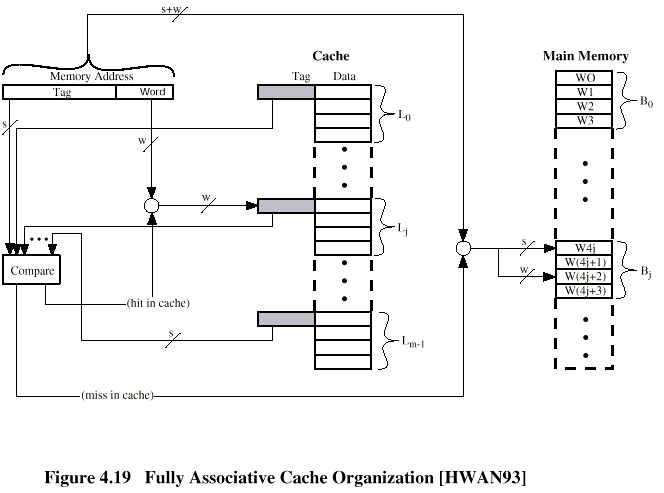 39
Συσχετιστική Χαρτογράφηση - Παράδειγμα
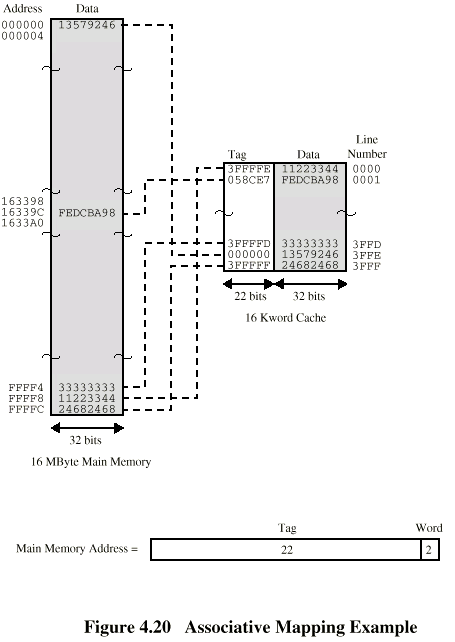 40
Συσχετιστική Χαρτογράφηση –Δομή Διεύθυνσης
22 bit ετικέτα αποθηκεύεται μαζί με 32 bit τμήμα δεδομένων
Το πεδίο της ετικέτας συγκρίνεται με κάθε ετικέτα στην cache
Τα LSB 2 bits διεύθυνσης αναγνωρίζουν ποια 8 bit λέξη απαιτείται από το 32 bit block δεδομένων
e.g.
Address		Tag		Data		Cache line
FFFFFC		3FFFFF	                24682468	3FFF
41
Συσχετιστική Χαρτογράφηση - Συνολικά
Μήκος διεύθυνσης = (s + w) bits
Αριθμός διευθυνσιοδοτούμενων μονάδων= 2s+w λέξεις ή bytes
Μέγεθος Block = Μέγεθος γραμμών = 2w λέξεις ή bytes
Αριθμός blocks στην Κ.Μ. = 2s+ w/2w = 2s
Αριθμός γραμμών στην cache = Ακαθόριστος
Μέγεθος ετικέτας = s bits
42
Συσχετιστική Χαρτογράφηση Μέσω συνόλων
Η Cache διαιρείται σε έναν αριθμό συνόλων
Κάθε σύνολο περιέχει έναν αριθμό γραμμών
Ένα δοσμένο block μπορεί να αντιστοιχηθεί σε κάθε γραμμή ενός δοσμένου συνόλου
π.χ. Το Block B μπορεί να τοποθετηθεί σε κάθε γραμμή του συνόλου i
π.χ. 2 γραμμές 
Συσχετιστική Χαρτογράφηση Μέσω Συνόλων Δύο Γραμμών
Ένα δοσμένο block μπορεί να είναι σε μια από τις δύο γραμμές ενός μόνο συνόλου
43
Συσχετιστική Χαρτογράφηση Μέσω συνόλων Δύο Γραμμών - Παράδειγμα
13 bit αριθμός συνόλων
Ο αριθμός του Block στην Κ.Μ. Είναι modulo 213 
000000, 00A000, 00B000, 00C000 … ανήκουν στο ίδιο σύνολο
44
Οργάνωση Cache στη Συσχετιστική Χαρτογράφηση Μέσω συνόλων
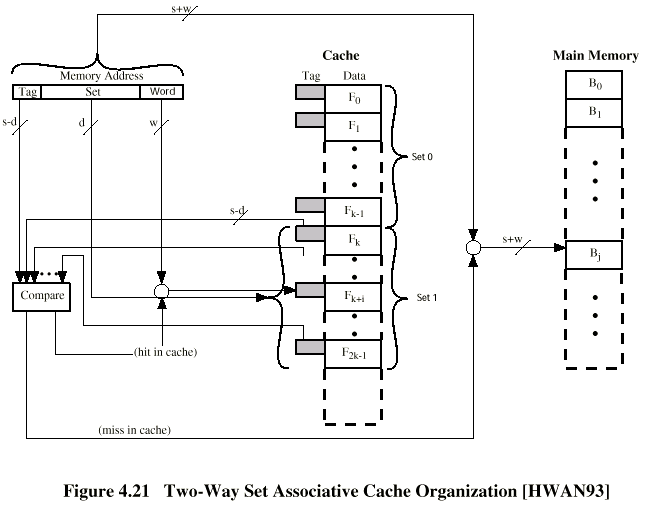 45
Συσχετιστική Χαρτογράφηση Μέσω συνόλων – Δομή Διεύθυνσης
Χρησιμοποιούμε το πεδίο συνόλου για να αποφασίσουμε πιο cache set θα εξετάσουμε
Συγκρίνουμε την ετικέτα για πετυχημένη εύρεση
π.χ
Address		Tag	Data		Set number
1FF 7FFC	1FF	12345678	1FFF
02C 7FF8	02C	11223344	1FFF
46
Συσχετιστική Χαρτογράφηση Μέσω συνόλων - Παράδειγμα
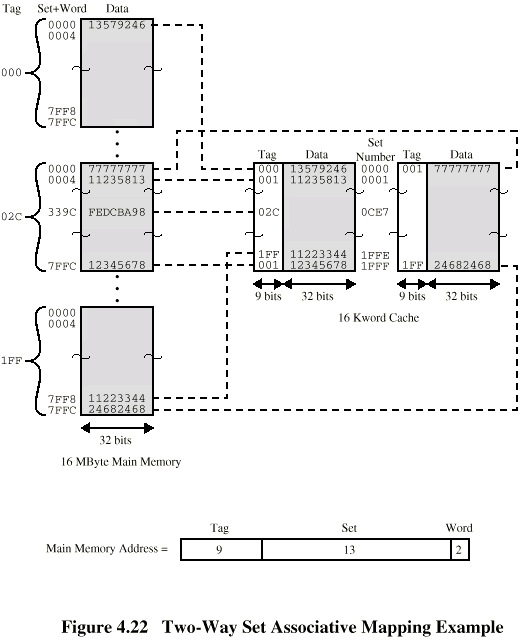 47
Συσχετιστική Χαρτογράφηση Μέσω συνόλων - Συνολικά
Μήκος Διεύθυνσης = (s + w) bits
Αριθμός διευθυνσιοδοτούμενων μονάδων = 2s+w λέξεις ή bytes
Μέγεθος Block = Μέγεθος Γραμμής = 2w λέξεις ή bytes
Αριθμός των blocks στην Κ.Μ.  = 2d
Αριθμός των γραμμών σε κάθε σύνολο = k
Αριθμός Συνόλων = v = 2d
Αριθμός γραμμών στην cache = kv = k * 2d
Μέγεθος ετικέτας = (s – d) bits
48
Αλγόριθμοι Αντικατάστασης1/2Απευθείας Χαρτογράφηση
Δεν υπάρχει επιλογή
Κάθε τμήμα αντιστοιχεί σε μια συγκεκριμένη γραμμή
Πρέπει να αντικατασταθεί η συγκεκριμένη γραμμή
49
Αλγόριθμοι Αντικατάστασης2/2Συσχετιστική & Συσχετιστική μέσω συνόλων
Κυκλωματική υλοποίηση αλγορίθμου (γρήγορη)
Least Recently used (LRU)
π.χ. στη δύο γραμμών συσχετιστική
Ποιο από τα δύο block είναι lru?
First in first out (FIFO)
Αντικατέστησε το block που βρίσκεται στην cache τον περισσότερο χρόνο
Least frequently used
Αντικατέστησε το block που έχει ζητηθεί τις λιγότερες φορές
Τυχαία
50
Πολιτική Εγγραφής
Δεν πρέπει να γίνει εγγραφή σε ένα cache block εκτός και αν η Κ.Μ. είναι ενημερωμένη
Πολλαπλές CPUs ίσως έχουν ξεχωριστές cache
Απευθείας πρόσβαση των I/O στην μνήμη
51
Συνολική Εγγραφή
Όλες οι εγγραφές γίνονται και στην Κ.Μ. και στην Cache
Για πολλαπλές CPU γίνεται έλεγχος της Κ.Μ. για τυχόν επικαιροποιήσεις
Αύξηση κίνησης δεδομένων 
Αργή διαδικασία εγγραφής
52
Επανεγγραφή
Οι επικαιροποιήσεις γίνονται αρχικά μόνο στην  cache
Ένα bit επικαιροποίησης για κάθε γραμμή της  cache ενεργοποιείται σε περίπτωση επικαιροποίησης
Αν το block πρέπει να αντικατασταθεί, γίνεται εγγραφή στην Κ.Μ. μόνο αν το bit επικαιροποίησης είναι ενεργοποιημένο
Οι υπόλοιπες caches καθίστανται άκυρες
Οι I/O πρέπει να προσπελάσουν την κύρια μνήμη μέσω cache
15% των προσπελάσεων αφορούν στις εγγραφές
53
Pentium 4 Cache1/2
80386 – Όχι on chip cache
80486 – 8k με 16 byte γραμμές and οργάνωση συσχετιστική 4 γραμμών
Pentium – Δύο on chip L1 caches
Δεδομένων & Εντολών
Pentium 4 – L1 caches
8k bytes
64 byte γραμμές
συσχετιστική 4 γραμμών
54
Pentium 4 Cache2/2
L2 cache 
 Τροφοδοσία και των δύο L1 caches
256k
Γραμμές 128 byte 
συσχετιστική 8 γραμμών
55
Pentium 4 Diagram (Simplified)
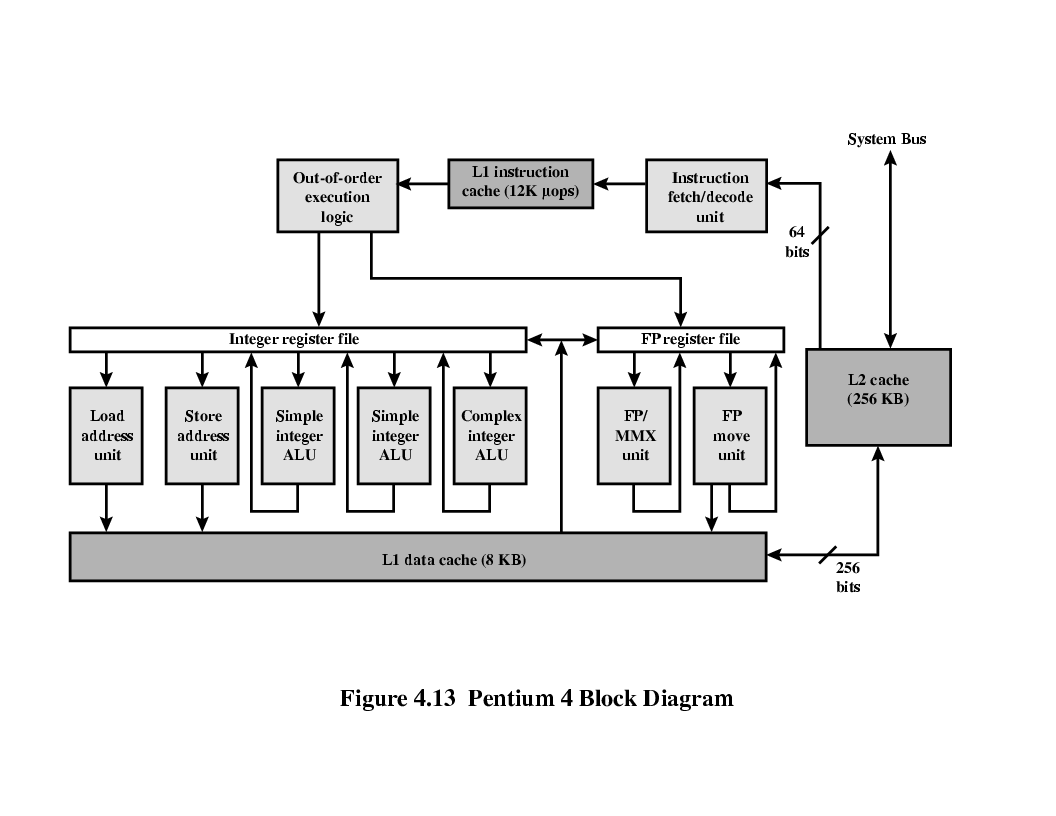 56
Pentium 4 Core Processor1/2
Fetch/Decode Unit
Fetches instructions from L2 cache
Decode into micro-ops
Store micro-ops in L1 cache
Out of order execution logic
Schedules micro-ops
Based on data dependence and resources
May speculatively execute
57
Pentium 4 Core Processor2/2
Execution units
Execute micro-ops
Data from L1 cache
Results in registers
Memory subsystem
L2 cache and systems bus
58
Pentium 4 Design Reasoning1/2
Decodes instructions into RISC like micro-ops before L1 cache
Micro-ops fixed length
Superscalar pipelining and scheduling
Pentium instructions long & complex
Performance improved by separating decoding from scheduling & pipelining
(More later – ch14)
59
Pentium 4 Design Reasoning2/2
Data cache is write back
Can be configured to write through
L1 cache controlled by 2 bits in register
CD = cache disable
NW = not write through
2 instructions to invalidate (flush) cache and write back then invalidate
60
Power PC Cache Organization
601 – single 32kb 8 way set associative
603 – 16kb (2 x 8kb) two way set associative
604 – 32kb
610 – 64kb
G3 & G4
64kb L1 cache (8 way set associative)
256k, 512k or 1M L2 cache (two way set associative)
61
PowerPC G4
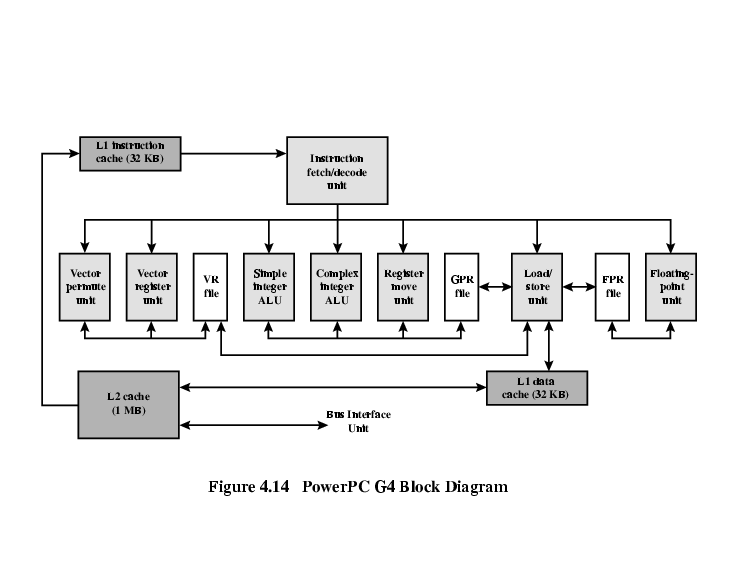 62
Comparison of Cache Sizes
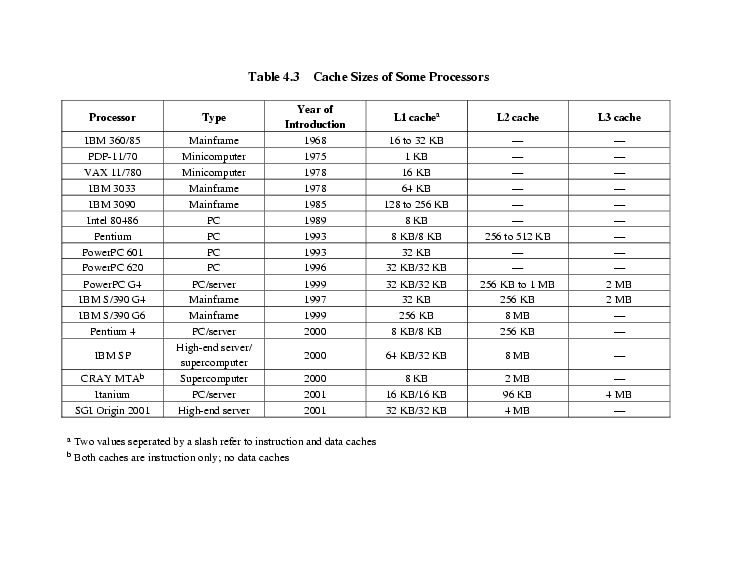 63
Βιβλιογραφία
William Stallings. (2011). Αρχιτεκτονική & Οργάνωση Υπολογιστών. Εκδόσεις Τζιόλα.
Δημοσθένης Ε. Μπολανάκης. (2011). Αρχιτεκτονική Μικροϋπολογιστών: αρχές προγραμματισμού χαμηλού επιπέδου και εφαρμογές με το μικροελεγκτή M68HC908GP32, Εκδόσεις Σύγχρονη Παιδεία.
Tanenbaum Andrew S. (1995). Η Αρχιτεκτονική των Υπολογιστών μια δομημένη προσέγγιση Συγγραφέας Tanenbaum Andrew S. Εκδόσεις Κλειδάριθμος. 
Luce T. (1991). Αρχιτεκτονική των Υπολογιστών. Εκδόσεις Τζιόλα.
Gilmore. (1999). Μικροεπεξεργαστές θεωρία και εφαρμογές. Εκδόσεις Τζιόλα.
Predko M. (2000). Προγραμματίζοντας τον Μικροελεγκτή PIC, Εκδόσεις Τζιόλα.
Μπεκάκος Μ.Π. (1994). Αρχιτεκτονική υπολογιστών & τεχνολογία παράλληλης επεξεργασίας, Εκδόσεις Σταμούλης.
Σημείωμα Αναφοράς
Copyright Τεχνολογικό Ίδρυμα Ηπείρου. Φώτης Βαρζιώτης.
Αρχιτεκτονική υπολογιστών. 
Έκδοση: 1.0 Άρτα, 2015. Διαθέσιμο από τη δικτυακή διεύθυνση:
http://eclass.teiep.gr/OpenClass/courses/COMP115/
65
ΔΙΑΤΑΡΑΧΕΣ ΦΩΝΗΣ, Ενότητα 0, ΤΜΗΜΑ ΛΟΓΟΘΕΡΑΠΕΙΑΣ, ΤΕΙ ΗΠΕΙΡΟΥ - Ανοιχτά Ακαδημαϊκά Μαθήματα στο ΤΕΙ Ηπείρου
Σημείωμα Αδειοδότησης
Το παρόν υλικό διατίθεται με τους όρους της άδειας χρήσης Creative Commons Αναφορά Δημιουργού-Μη Εμπορική Χρήση-Όχι Παράγωγα Έργα 4.0 Διεθνές [1] ή μεταγενέστερη. Εξαιρούνται τα αυτοτελή έργα τρίτων π.χ. φωτογραφίες, Διαγράμματα κ.λ.π., τα οποία εμπεριέχονται σε αυτό και τα οποία αναφέρονται μαζί με τους όρους χρήσης τους στο «Σημείωμα Χρήσης Έργων Τρίτων».
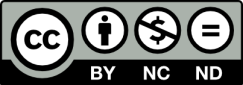 Ο δικαιούχος μπορεί να παρέχει στον αδειοδόχο ξεχωριστή άδεια να  χρησιμοποιεί το έργο για εμπορική χρήση, εφόσον αυτό του  ζητηθεί.
[1]
http://creativecommons.org/licenses/by-nc-nd/4.0/deed.el
Τέλος Ενότητας
Επεξεργασία: Ευάγγελος Καρβούνης
Άρτα, 2015
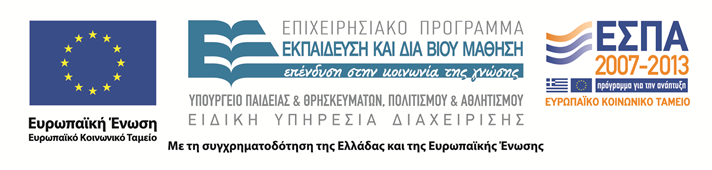 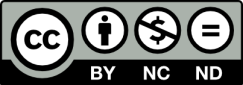 Τέλος Ενότητας
Ενδιάμεση Μνήμη (Cache Memory)
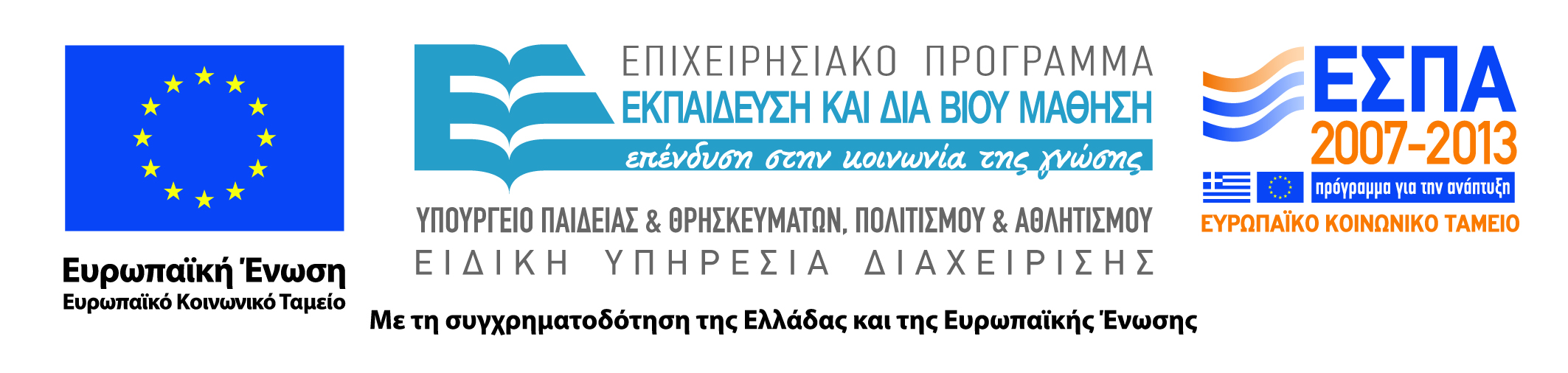 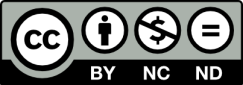